PDO Second Alert
Date: 08/11/2021            Incident title: MVI HiPo#62               Pattern: MVI                                   Potential severity: C4P
What happened?
Special Oilfield Services Co LLC  empty tanker vehicle on its way back to Fahud base suffered major breakdown due to mechanical failure on its rear axel suspension.

Why it happened/Finding :

 Operator of vehicle unaware of suspensions defective condition was driving vehicle at 52kmph that gave way for suspensions failure
The vehicle suspensions possibly had fatigue related not picked up during inspections (Dealer/ RAS/Driver daily/ SPOT)
Possibly fatigue defects developed during driving post inspection due to poor road condition.
The road condition from Fahud to QarnAlam is most of the times bad which is inducing unwanted vibrations and impact
Heavy vehicle drivers had no training / awareness on inspection / primary inspection requirements of heavy vehicles on load bearing critical elements
RAS inspections are ineffective / inadequate to pick the fatigue related defects on load bearing elements of vehicles.
Other vehicles in fleet of same configuration upon inspection found with defects of kind on their leaf springs and their assemblies

Your learning from this incident..

Always ensure integrity inspections are effectively conducted to avoid harm from integrity failures
Always ensure as an operator you is trained and competent  on inspection of vehicle load bearing elements
Always ensure to implement all possible effective asset integrity actions
Always  ensure to adjust your driving speed as per road condition
Always ensure to alert management on defects of nature that can lead to integrity failures.
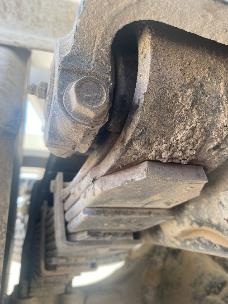 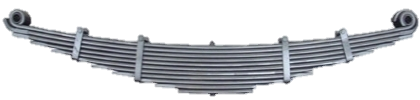 Target Audience: Drilling, Logistics, Operation & Construction
[Speaker Notes: Ensure all dates and titles are input 

A short description should be provided without mentioning names of contractors or individuals.  You should include, what happened, to who (by job title) and what injuries this resulted in.  Nothing more!

Four to five bullet points highlighting the main findings from the investigation.  Remember the target audience is the front line staff so this should be written in simple terms in a way that everyone can understand.

The strap line should be the main point you want to get across

The images should be self explanatory, what went wrong (if you create a reconstruction please ensure you do not put people at risk) and below how it should be done.]
Management self audit
Date:08/11/2021            Incident title: MVI HiPo#62               Pattern: MVI                                   Potential severity: C4P
As a learning from this incident and ensure continual improvement all contract managers must review their HSE risk management against the questions asked below
Confirm the following:

Do you ensure that your drivers are trained and competent to inspect load bearing elements of the vehicles they operate?
Do you ensure that the RAS inspections are effective and report all ineffective inspections to PDO?
Do you ensure you have system in place to report all road hazards to PDO? 
Do you have adequate asset management strategies in place that ensure safe equipment is always in use?
Do you ensure to evaluate defects in your assets to understand and act on early signs of integrity failures?
Do you ensure your service provider communicate and advise you on defects observed during asset maintenance?



* If the answer is NO to any of the above questions please ensure you take action to correct this finding
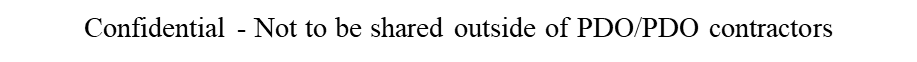 [Speaker Notes: Ensure all dates and titles are input 

Make a list of closed questions (only ‘yes’ or ‘no’ as an answer) to ask others if they have the same issues based on the management or HSE-MS failings or shortfalls identified in the investigation. 

Imagine you have to audit other companies to see if they could have the same issues.

These questions should start with: Do you ensure…………………?]